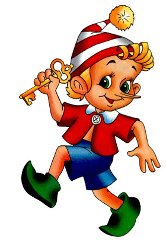 Черемных Светлана Анатольевна
Учитель начальных классов
Урок обучения грамоте1 класс « Согласные звуки [з]и [з’]. Буква з.»
зима
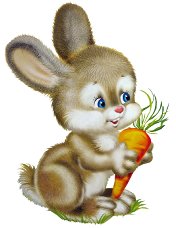 заяц
золушка
Прочитайте слоги и слова со звуком [з], со звуком [з’].
за               замок
зо               заяц
зу                зима
зы
зи
зё
Прочитайте, найдите слова со звуком З.
Всё засыпано пушистым снегом. Завели свои песни злые ветра и метели. Закрутила по земле позёмка. Заледенели ветви берёз и осин. Украсили белые зимние леса зелёные ели и сосны.
Какая буква пропущена?
Прочитай предложение.
Здоровьевпорядкеспасибозарядке.
Ребусы
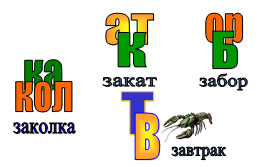 Литература
Г.Н. Белова  Обучение грамоте. 1 кл. Поурочные разработки. –Волгоград: Учитель, 2010г.
http://animashky.ru/index
http://animashky.ru/index/
Благодарим за работу!
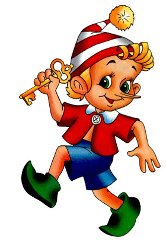